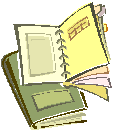 Словарная работа
1 вар. – слова с безударной «а»;
2 вар. – остальные слова.
С…бака, к…р…ндаш, …зык,
р…бота, п…года, н…род, 
м…роз, р…ссказ, …ртист,
М…сква, сн…чал…, ов…щи.
* - Подчеркни парные согласные на конце слова,
 рядом  напиши  проверочные слова.
Работа по вариантам
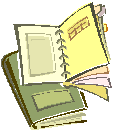 Найди слово на заданную орфограмму!
1 в. – «Непроизносимая согласная в корне слова».
2 в. – «Парная звонкая или глухая согласная в корне слова».
Капус…ница, интерес…ный, сколь…кий, ро…кий, мес…ный, у…кая, звёз…ный, опас…ный, извес…но, здра…ствуй, тетра…ка,
поез…ка, трос…ник, коро…кий.
Обозначь орфограмму!